INDUSTRIAL TRAINING AT MITRA INNOVATION
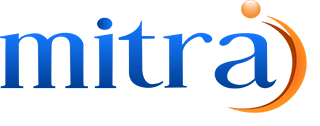 P. Thamilvaanan
2015CSC014
COMPANY BACKGROUND
Specialized in digital transformation, cloud enablement, and software development for ISVs, Enterprises and Entrepreneurs

Mr. Ashok Suppaiah (CEO), Mr. Darek Bell (COO) and Mr. Dammika Ganegama (MD) foundes this company in 2012

Specialized in the services which includes WSO2 middleware, cloud services such as AWS, Azure, GCP, DevOps and managed services, Techno log consulting and software developments (including app development, bespoke software development, and platform and product incubation)
TASKS
PROJECTS
Calculator

Making UI components upto template level
Creating a real project using those UI components
Front end and Back end
REACT – BASELINE – THEME (Research)

RESOURCE  MANAGEMENT  TOOL
CALCULATOR
TECHNOLOGIES USED:-

Springboot for Back end 
Angular Js for Front end
CHALLENGES:-

Short time period
Making UI components
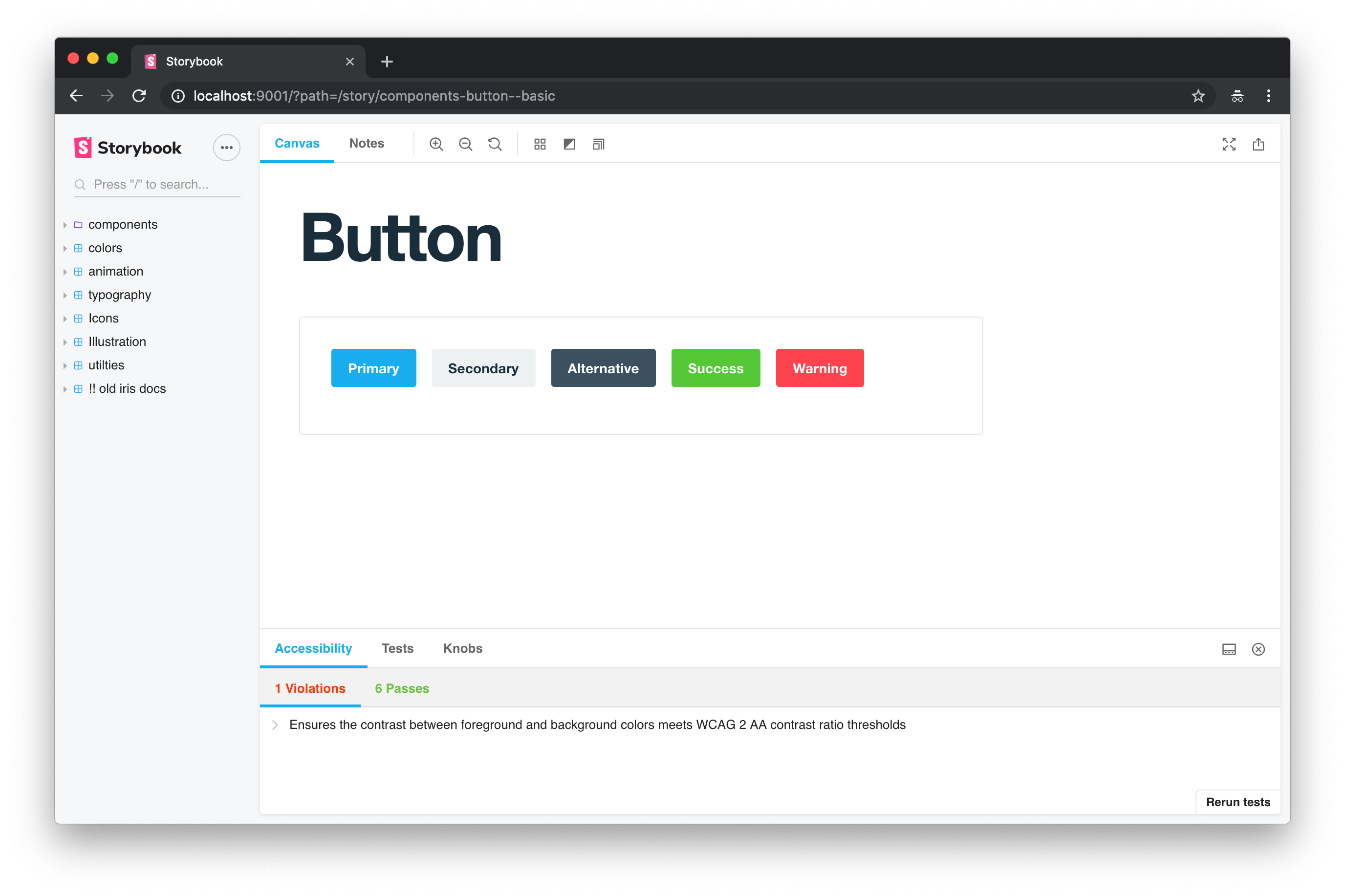 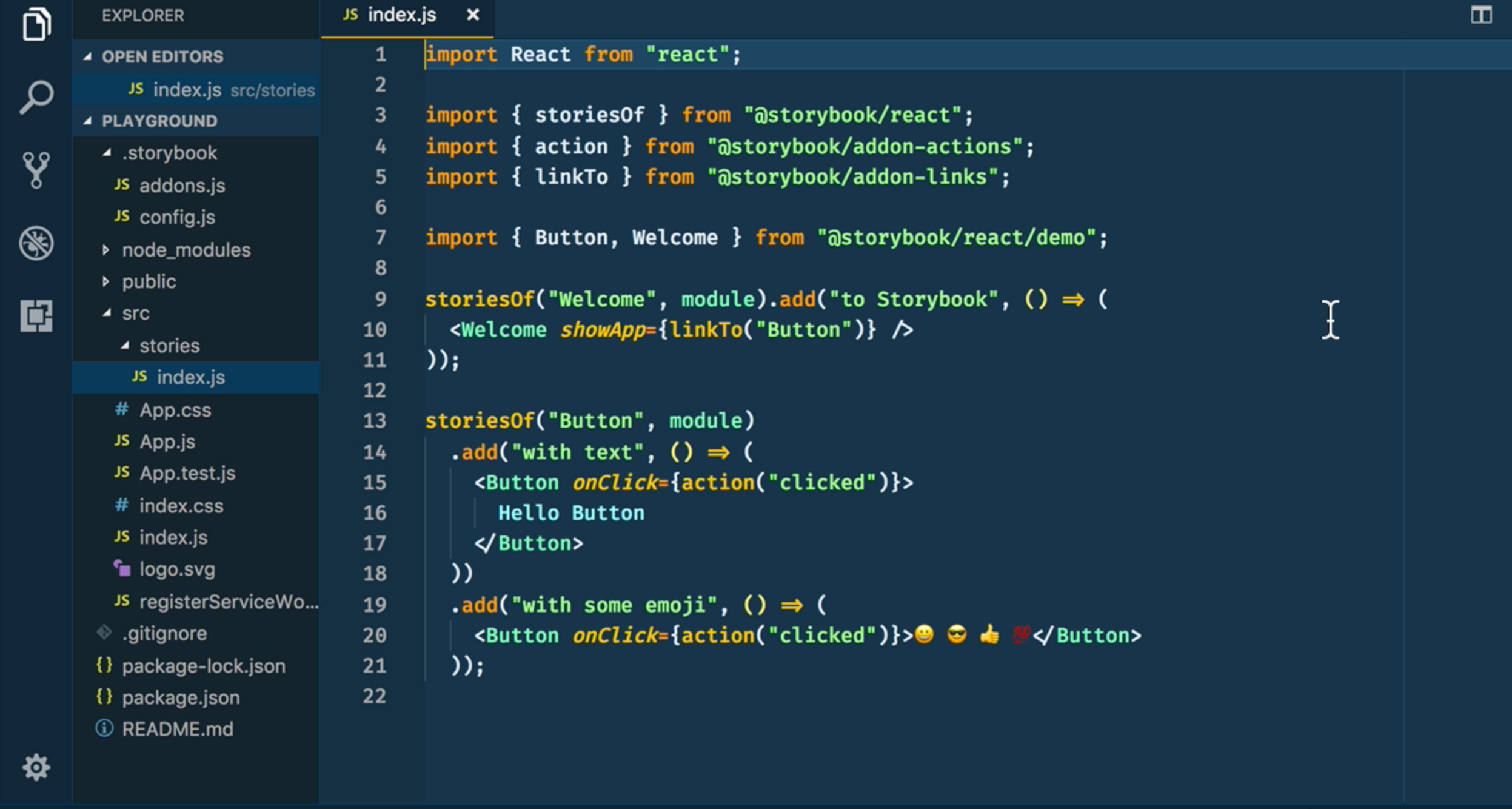 *Components should be customized
Template_level
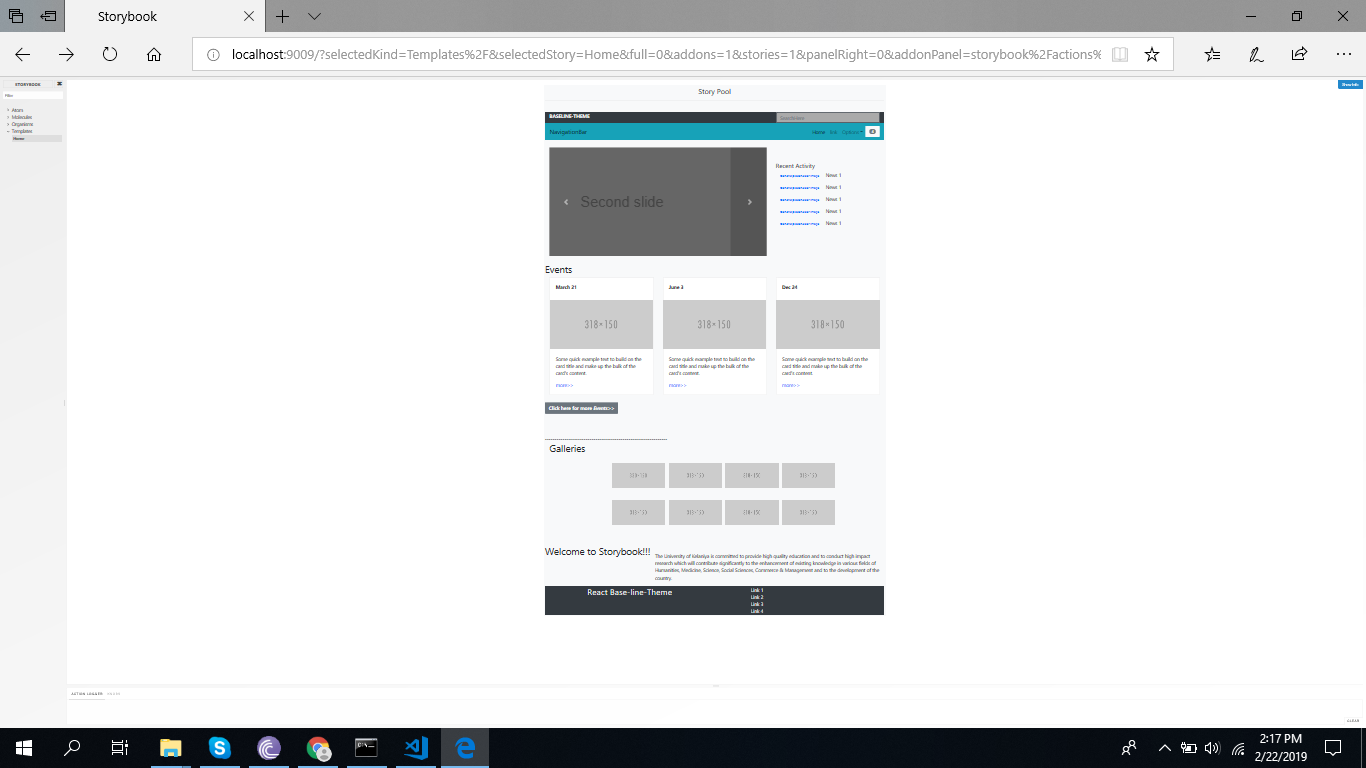 *Created Real_pages using Components which are already done
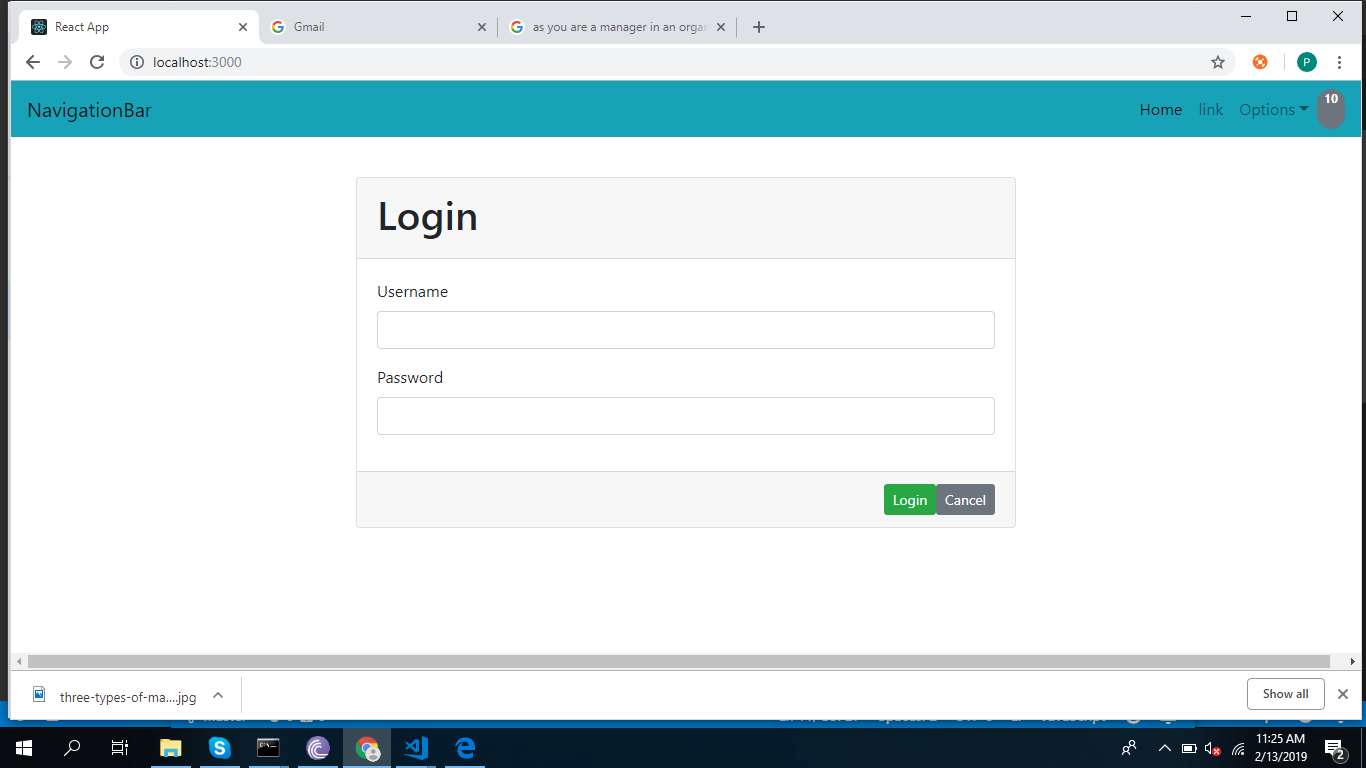 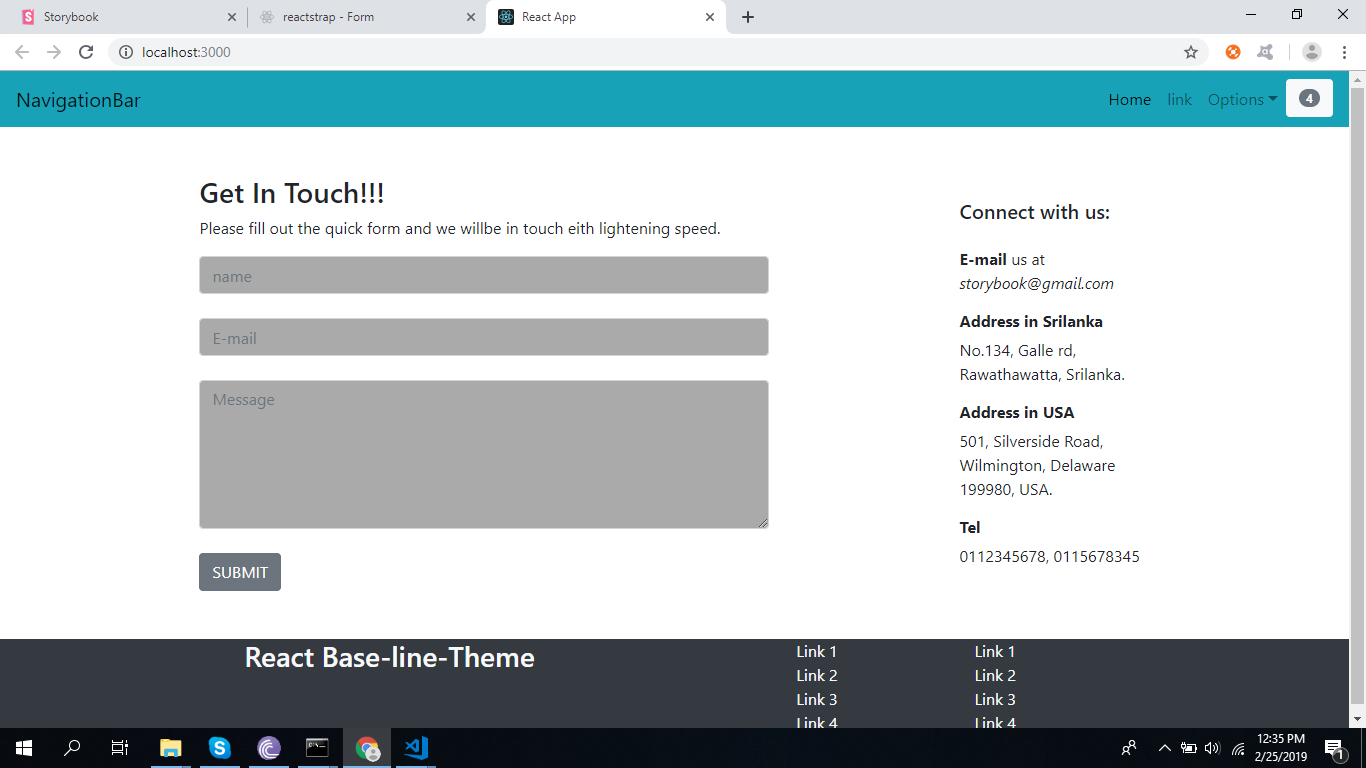 TECHNOLOGIES USED:-
React Js
Sass for styling
Story_book Tool

CHALLENGES:-

Changing Requirements
RESOURCE MANAGEMENT TOOL	Allocating available resources for the certain projects.	Sign in through google authentication.
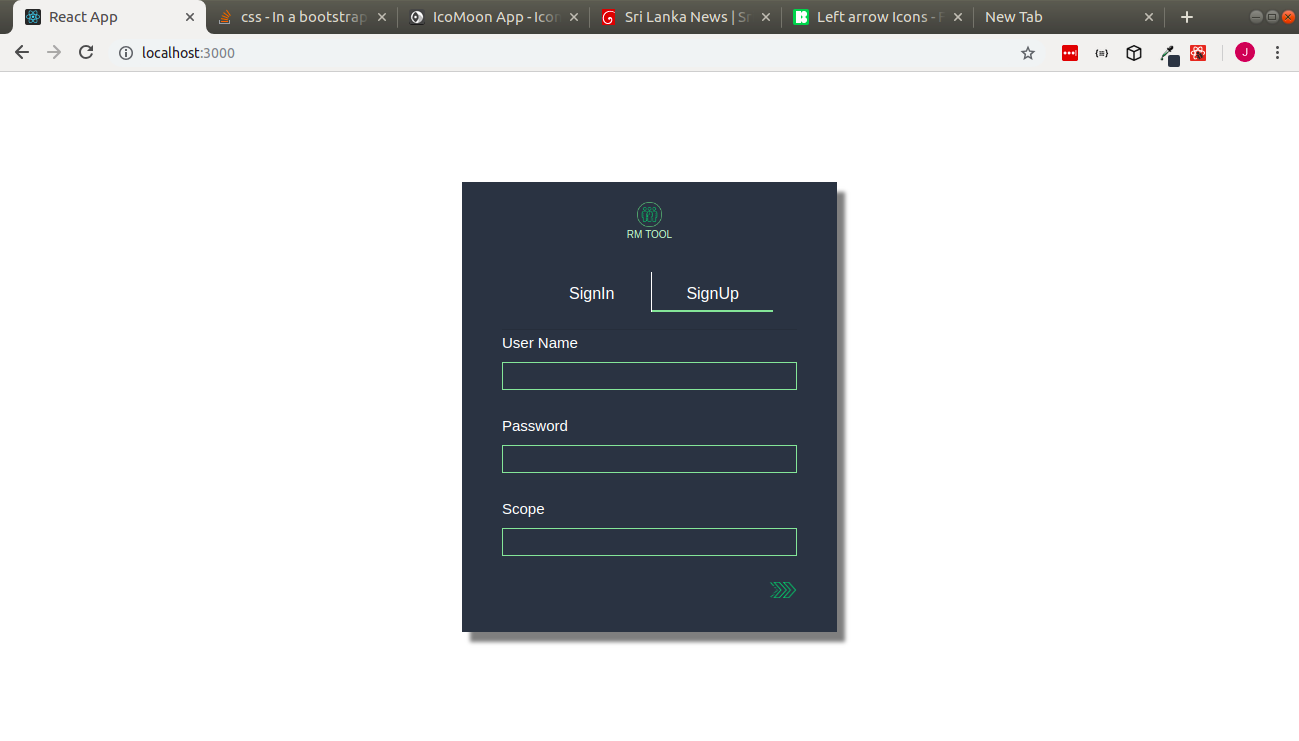 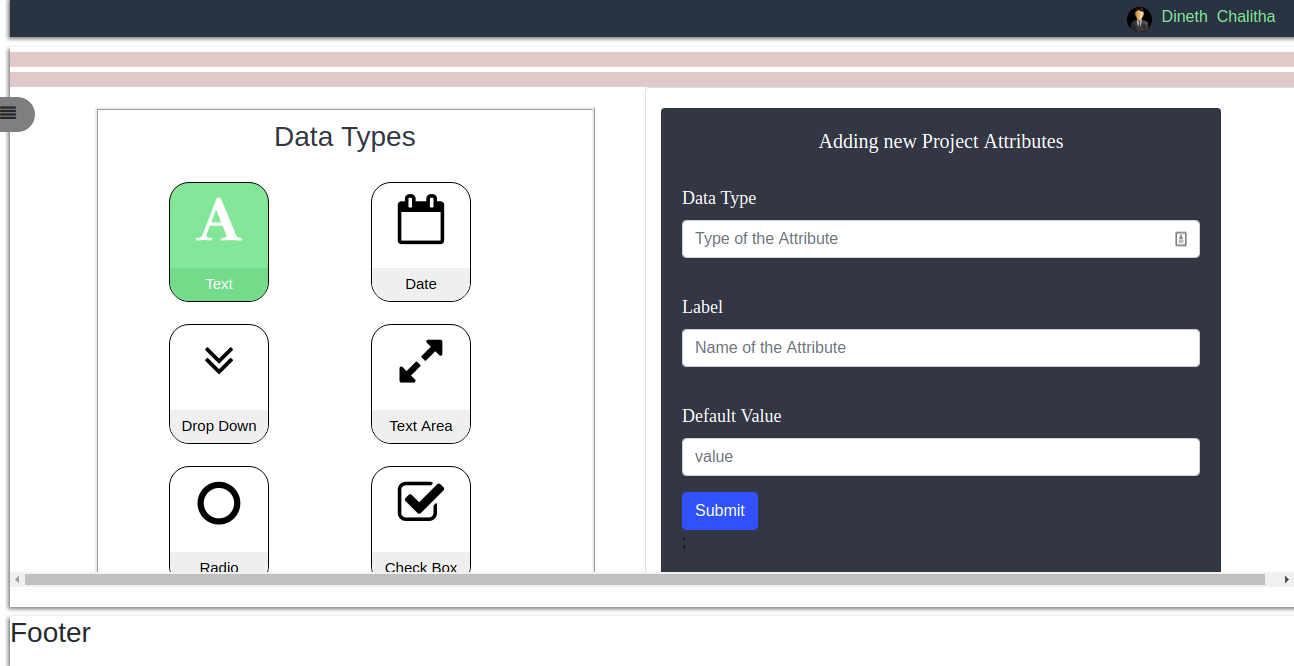 TECHNOLOGIES USED:-
React Js
Node Js
MongoDB

CHALLENGES:-

Unclear and changing requirements
Short period
OTHERS
Boot camp on React js
Clean coders session
Tech talk on Git best practices
WORKING ENVIRONMENT
Supportive  colleagues.
Encouraging  supervisors.
Multicultural  environment.
Flexible working style.
THANK YOU